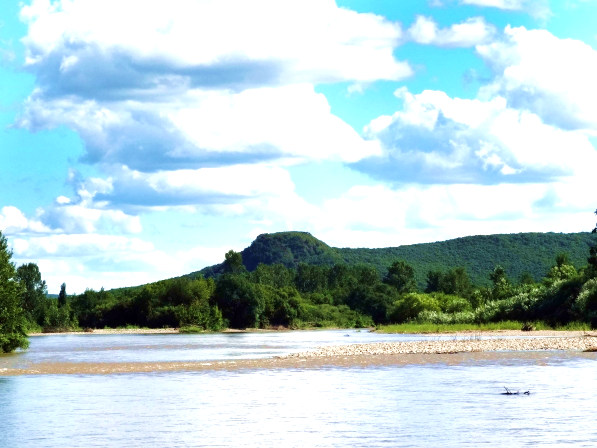 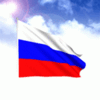 Бюджет для граждан                                            к проекту решения о бюджете на 2022г. и плановый период 2023-2024 годов
Ханкайский муниципальный округ
Основные понятия
бюджет - форма образования и расходования денежных средств, предназначенных для финансового обеспечения задач 
и функций государства и местного самоуправления
доходы бюджета - денежные средства поступающие в бюджет 
расходы бюджета -денежные средства выплачиваемые из бюджета 
дефицит бюджета - превышение расходов бюджета над его доходами
профицит бюджета - превышение доходов бюджета над его расходами
бюджетный процесс - регламентируемая законодательством деятельность органов исполнительной власти, по составлению и
 рассмотрению проектов бюджетов, утверждению и исполнению бюджетов, контролю за их исполнением, осуществлению
бюджетного учета, составлению, внешней проверке, рассмотрению и утверждению бюджетной отчетности
межбюджетные трансферты - средства, предоставляемые одним бюджетом бюджетной системы другому бюджету бюджетной системы
дотации - межбюджетные трансферты, предоставляемые на безвозмездной и безвозвратной основе без установления 
направлений и (или) условий их использования
субсидия - бюджетные средства, предоставляемые юридическим и физическим лицам, бюджету другого уровня на 
условиях долевого финансирования программ, отраслей, предприятий и т.д.
субвенция - бюджетные средства, предоставляемые бюджету другого уровня на безвозвратной и безвозмездной 
основе на осуществление целевых расходов
государственный или муниципальный долг - обязательства, возникающие из государственных или муниципальных 
заимствований, гарантий по обязательствам третьих лиц, другие обязательства в соответствии с видами долговых 
обязательств, установленными Бюджетным Кодексом, принятые на себя Российской Федерацией, субъектом 
Российской Федерации или муниципальным образованием
консолидированный бюджет - свод бюджетов бюджетной системы Российской Федерации на соответствующей 
территории (за исключением бюджетов государственных внебюджетных фондов) без учета межбюджетных 
трансфертов между этими бюджетами
Административно-территориальное деление Ханкайского муниципального округа
Границы территории Ханкайского муниципального округа установлены Законом Приморского края от 30.03.2020 № 775-КЗ «О Ханкайском муниципальном округе Приморского края».

В состав территории Ханкайского муниципального округа входят села Алексеевка, Астраханка, Владимиро-Петровка, Дворянка, Ильинка, Камень-Рыболов, Кировка, Комиссарово, Люблино, Майское, Мельгуновка, Новокачалинск, Новониколаевка, Новоселище, Октябрьское, Пархоменко, Первомайское, Платоно-Александровское, Рассказово, Троицкое, Турий Рог, Удобное, железнодорожная станция Ильинка, железнодорожная станция Камень-Рыболов, железнодорожный разъезд Морозовка.

Административным центром Ханкайского муниципального округа является село Камень-Рыболов.
Основные направления бюджетной и налоговой политики Ханкайского муниципального округана 2022 год и на плановый период 2023 и 2024 годов
✓Приоритизация бюджетных расходов в целях безусловного обеспечения достижения национальных целей развития в соответствии с указами Президента Российской Федерации от 7 мая 2018 года № 204 и от 21 июля 2020 года № 474;
✓Повышение эффективности бюджетных расходов, формирование бюджетных параметров исходя из необходимости безусловного исполнения действующих расходных обязательств, в том числе с учетом их оптимизации и эффективности исполнения;
✓Совершенствование инструментов программно-целевого планирования и управления с учетом приоритетов социально-экономического развития и реальных финансовых возможностей бюджета Ханкайского муниципального округа, развития механизма проектного управления, дальнейшего совершенствования системы оценки эффективности реализации государственных программ;
✓Совершенствование системы муниципальных закупок Ханкайского муниципального округа;
✓Повышение прозрачности и открытости бюджета и бюджетного процесса Ханкайского муниципального округа для понимания гражданами реализуемой в Приморском крае бюджетной и налоговой политики; 
✓Рост доверия населения к органам исполнительной власти путем повышения открытости бюджетных данных.
Основные параметры социально-экономического развития 
Ханкайского муниципального округа на 2022 год и 
плановый период 2023-2024 годов
Сведения о планируемом (предельном) объеме муниципального долга 
на 2022 год и плановый период 2023 и 2024 годов
На 1 января 2021 года муниципальный долг Ханкайского муниципального округа составлял  0,0 тыс. рублей. В 2022, 2023 и 2024 годах в бюджете Ханкайского муниципального округа  внутренние заимствования не планируются, в том числе  и на погашение кассового разрыва при исполнении бюджета 2022-2024 годы. Для погашения кассового разрыва  при исполнении бюджета в 2022 году  планируется задействовать остаток средств на  едином счете бюджета на 1 января 2022 года. В этой связи верхний предел муниципального  долга Ханкайского муниципального округа на 1 января 2022 года, на 1 января 2023 года и на 1 января 2024 года запланирован в нулевом объеме.
Основные характеристики бюджета Ханкайского муниципального округа на 2022 год
и плановый период 2023 и 2024 годы (тыс.руб.)
Структура доходов бюджета Ханкайского муниципального
 округа на 2022 и плановый период 2023 и 2024 годов (тыс.руб.)
Объем и структура налоговых и неналоговых доходов бюджета Ханкайского 
муниципального округа на 2022год и плановый период 2023 и 2024 годов (тыс.руб.)
Объем и структура безвозмездных поступлений Ханкайского муниципального округа на 2022 год и плановый период 2023 и 2024 годов (тыс.руб.)
Расходы бюджета Ханкайского муниципального округа по муниципальным программам и непрограммным расходам на 2022 год и плановый период 2023 и 2024 годы (тыс.руб.)
Структура расходов бюджета Ханкайского муниципального округа по разделам, 
подразделам на 2022 год и плановый период 2023 и 2024 годы (тыс.руб.)
Расходы бюджета Ханкайского муниципального округа по разделам, 
подразделам на 2022 год и плановый период 2023 и 2024 годы (тыс.руб.)
Расходы бюджета Ханкайского муниципального округа по разделам, 
подразделам на 2022 год и плановый период 2023 и 2024 годы(тыс.руб.)
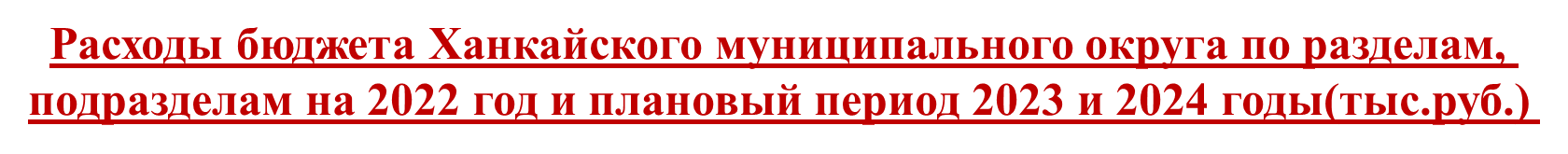 Сведения о расходах с учетом интересов целевых групп в 2022 году и плановом периоде 2023 и 2024 года
Сведения о реализации общественно значимых проектов в 2022 году и плановом периоде 2023 и 2024 года
Финансовое управлениеадминистрации Ханкайского муниципального округаАдрес:  692684, Приморский край, Ханкайский район, с.Камень-Рыболов, ул.Кирова, 8Телефон: 8 (42349) 97-4-50E-mail: fin490@findept.primorsky.ru
Уважаемые посетители! Вы можете ознакомиться с проектом бюджета Ханкайского муниципального округа на 2022 год и плановый период 2023-2024 годы на официальном сайте Ханкайского муниципального округа по адресу: http://hankayski.ru в разделе «Бюджет для граждан»